An overview of what to expect in Year 11

Recap of what to do now
Mr. Stevenson – Deputy headteacher
The emotional journey
Year 11 = change and pressure and stress!
Even though we don’t anticipate school’s closing again, your son’s and daughter’s have had a difficult preparation for GCSE
Change always brings on an emotional reaction. 
Understanding the emotional journey helps
Be prepared to support them
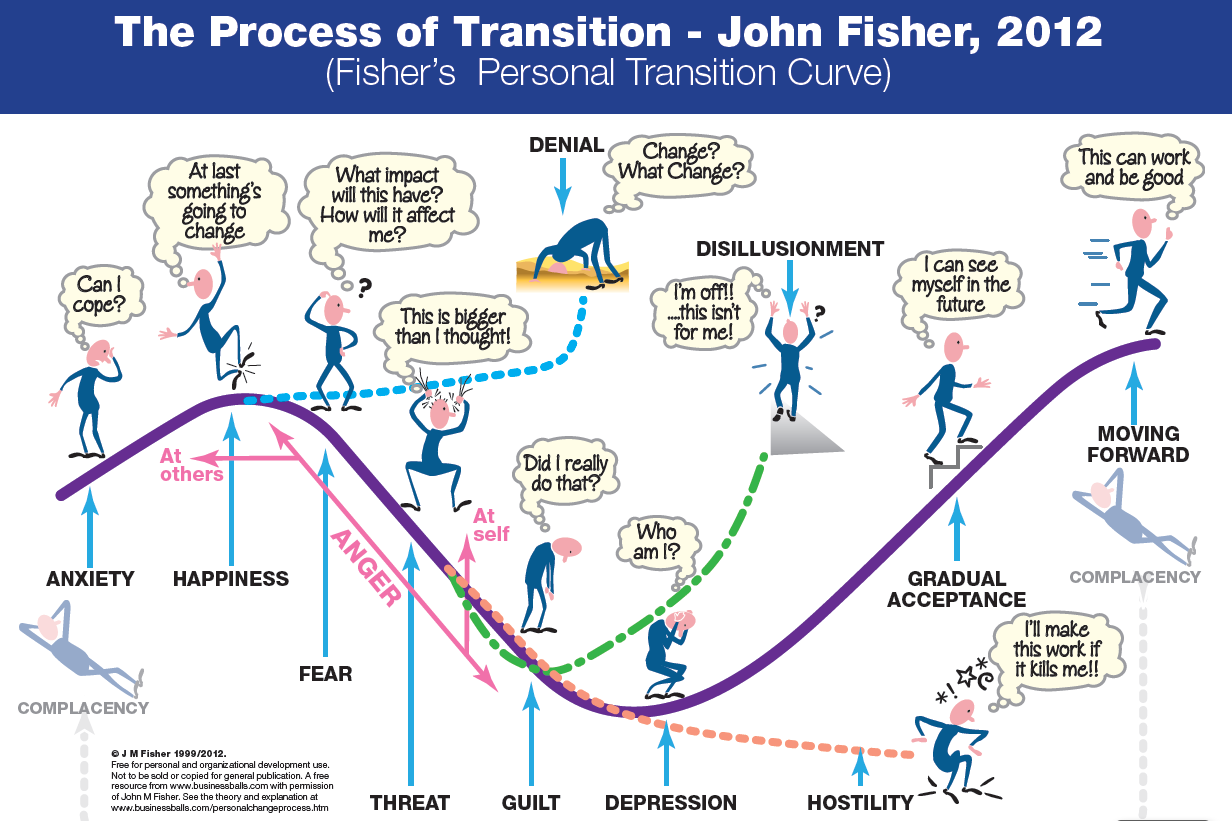 Headline Measures – this year’s GCSE results
We will teach them and give them the resources they need

We will offer support for students who we think are falling behind

We will monitor and check how well students are doing

We will keep in contact with you

We will look out for the pastoral needs of our students
We know what we are doing and have a tried and tested routine around year 11
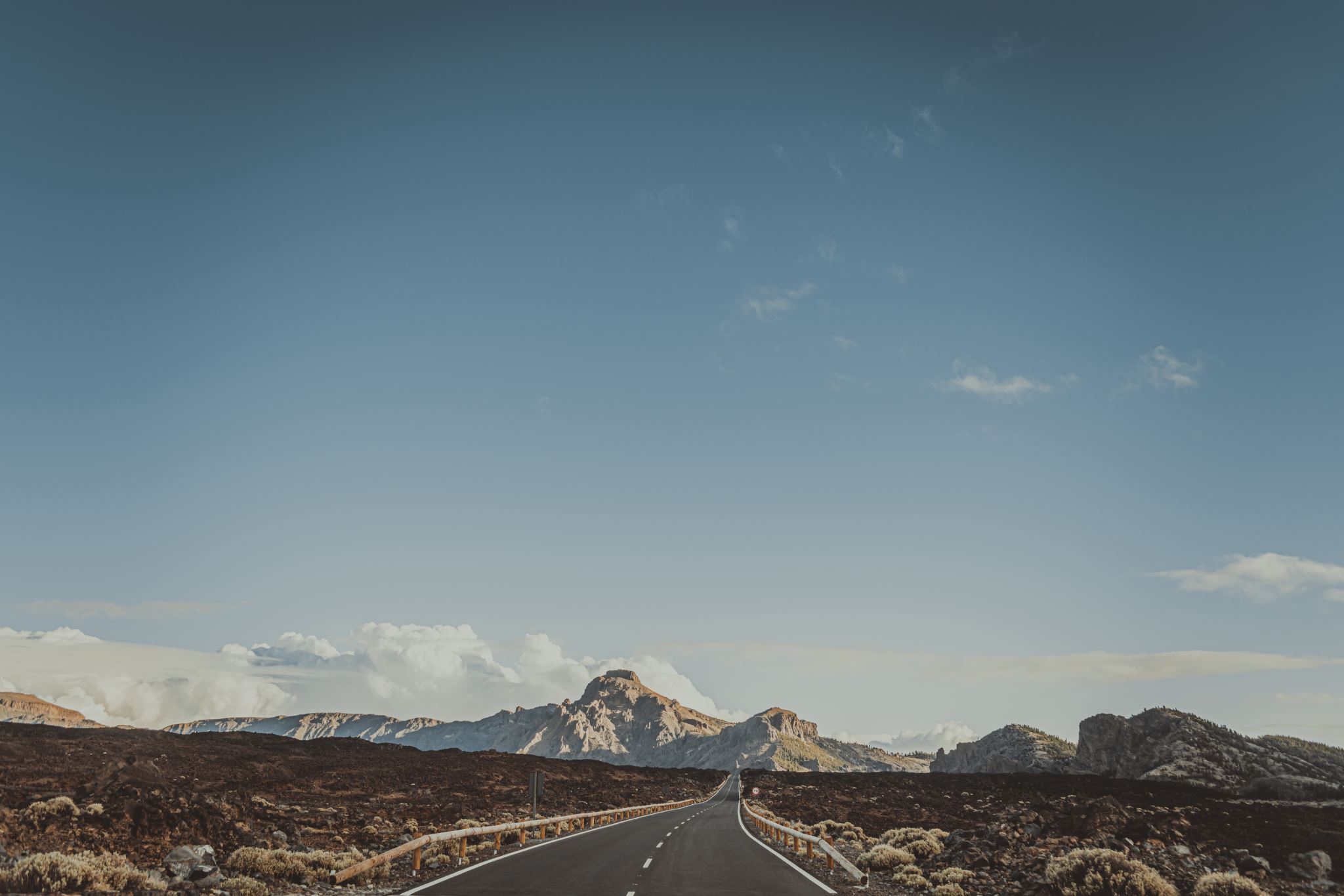 The journey starts now …
Practical Information for parents!
Should be back to “normal”
Have continued our success at GCSE level
The final section of the journey starts now – most learning will take place in this term
GCSE exams this year
Key Dates
Start of term – period 7 and tutor time intervention continues
19th  October – full reports issued
Half Term– holiday intervention (26th and 27th)
16th November– Year 11 mocks (results sent home by Christmas – will include a “target” grade to use for college applications
16th November – Sixth form open evening
Thursday 11th January – Year 11 Parents evening
February Half Term– holiday intervention (15th and 16th )
Wb 19th February – Year 11 Mocks part II
March to May – NEA deadlines
10th – 12th  April – holiday intervention
Tbc around 9th May – GCSEs start
27th May - half term. (holiday intervention 29th – 31st )
Around 19th June – GCSEs finish officially (it may well be earlier – check exam board dates)
TBC – GCSE results day – usually Thursday at end of August – 22nd ?
Intervention – period 7 and Half terms
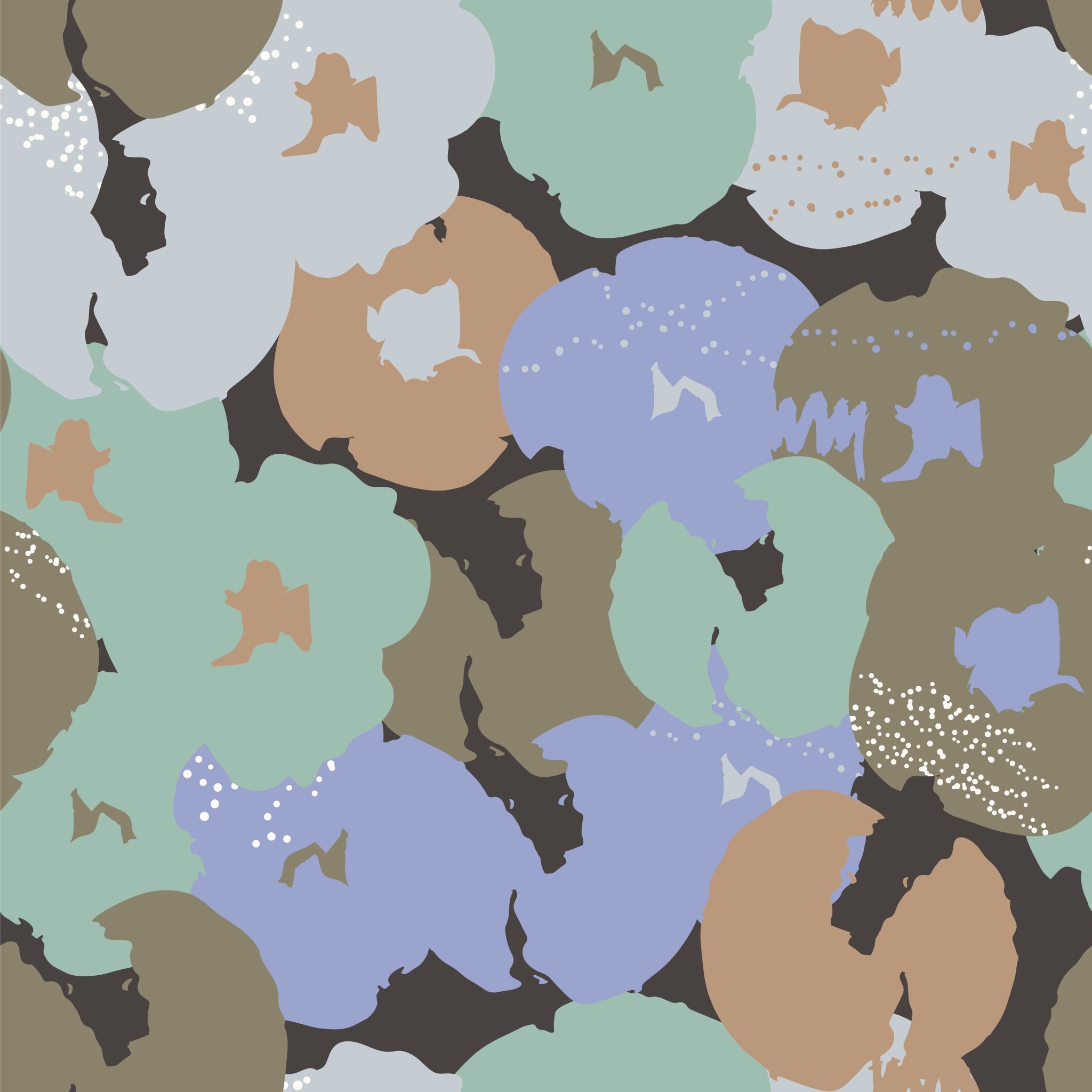 NEA subjects
Check when they are due!
Next Steps
Newsletter with open days and careers opportunities
1:1 careers interviews
Tutor Time
Attend open days - check with providers
Bhasvic/Varndean/MET coordinated application process – deadline 5PM first Friday in December (1st )
King’s deadline will also be in December
There will be a leavers committee after first mocks
Plan things like:
Hoodies
Prom
Yearbook
Etc
Nicer things
Who to contact …
Pastoral support
Careers Advice and Guidance
Tutor team and Mrs Moscrop (first port of call – emails on website)
Pastoral support workers and group work as necessary
See my practical advice for parents PPT!
First port of contact is Mrs Moscrop or Mr Walker (Careers lead)
Support in different subjects – the Heads of Department
https://www.kingsschoolhove.org.uk/contactus.php
What can your children do to be successful??
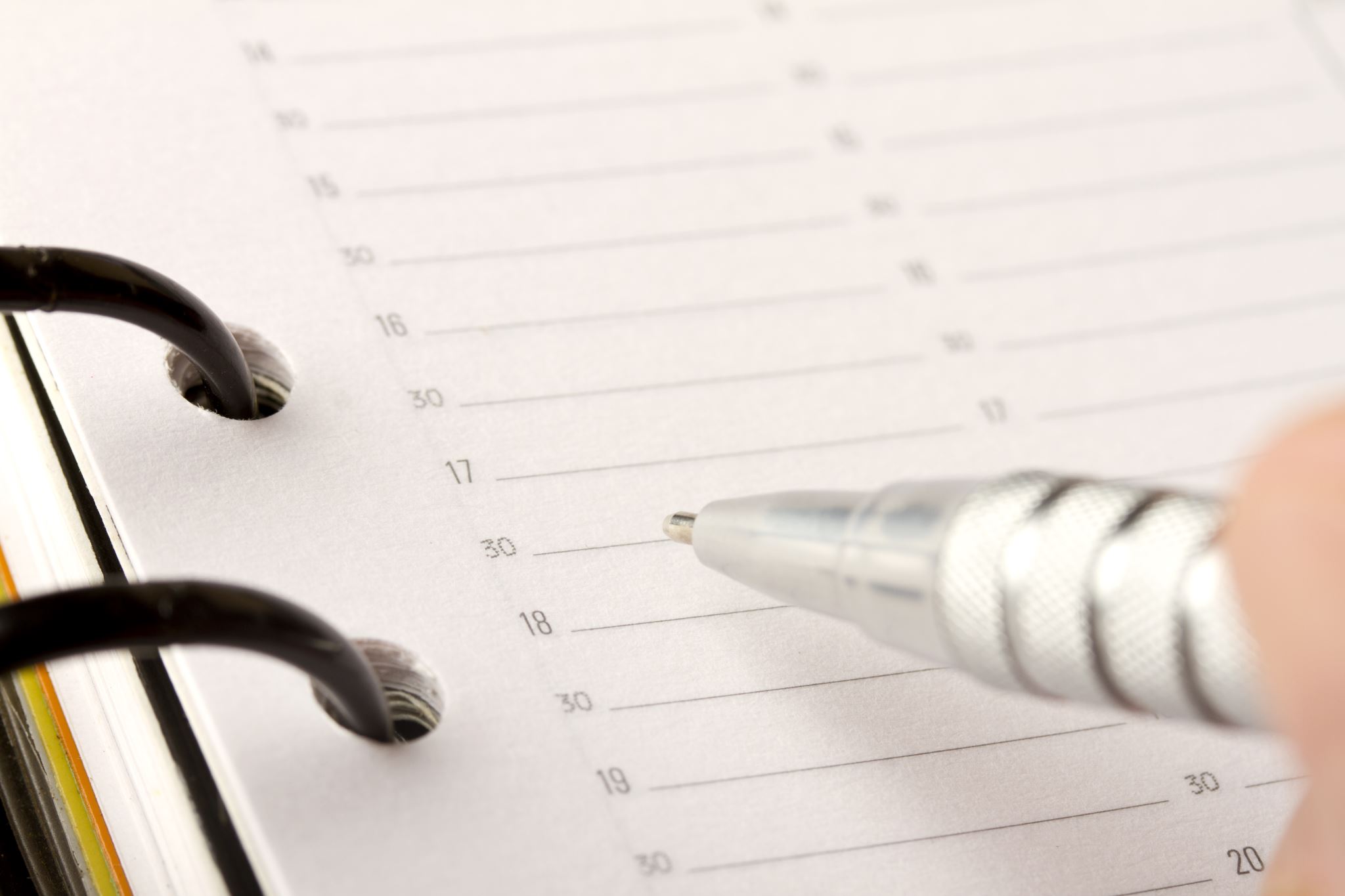 Reminder – how to be successful
Attitude
Attendance
Classwork, Homework and Revision
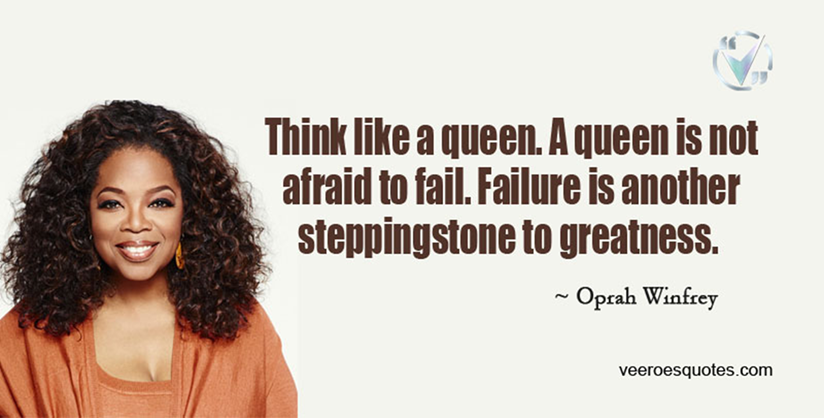 Keep positive
Keep going
Expect and learn from failure
Take it one step at a time
Start doing small things now – they add up
Attitude
Attendance – turn up!
Is 90% good enough?


Adds up to 4 weeks missed over a year
Research suggests that 17 missed school days a year can equal 1 grade drop in achievement relative to their peers (DFES)

Positively – improving attendance can increase their grades!
Do the work!Classwork – don’t waste the time with the teachersHomework – do it on time and don’t just dash it offRevision – start NOW!
1. Practically -  Make a revision timetable
Don’t spend too long on one subject
Switch between subjects
Make sure it is realistic and there is time for breaks and down time
Include space for learning and studying new material as well as for revising old material
Go back over topics again and again over time
If you’re not sure how to support with revision
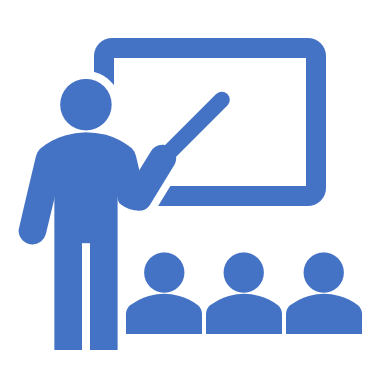 Get in contact with their subject teacher!
How can parents support